THE BOOK OF REVELATION
BIBLE STUDY
The studywill begin at 7:30 PM
Let us Prayand then start the Bible study..
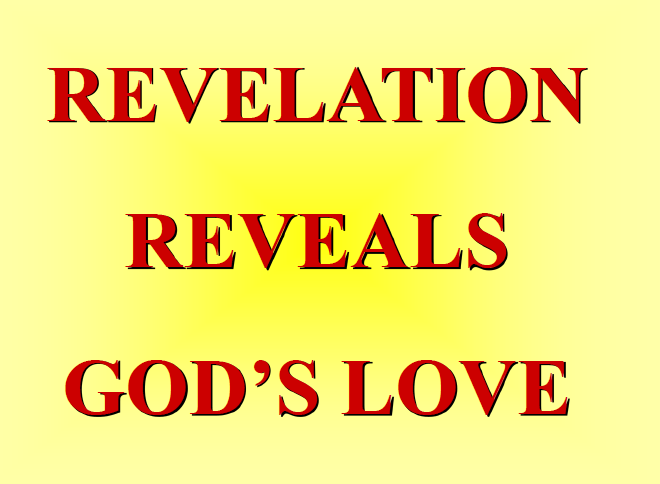 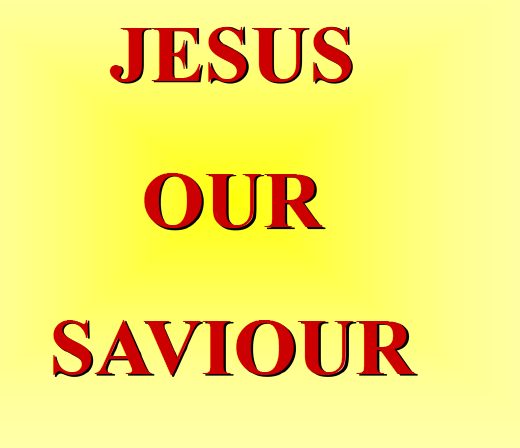 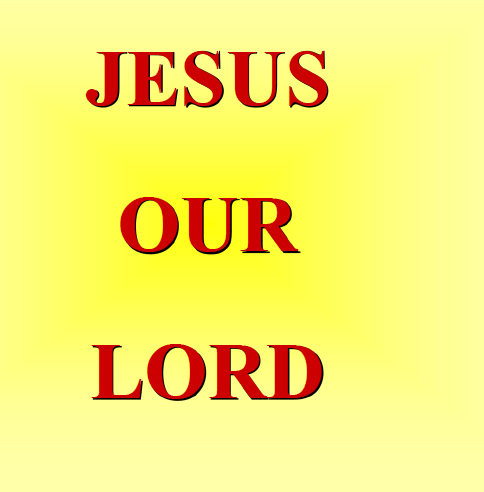 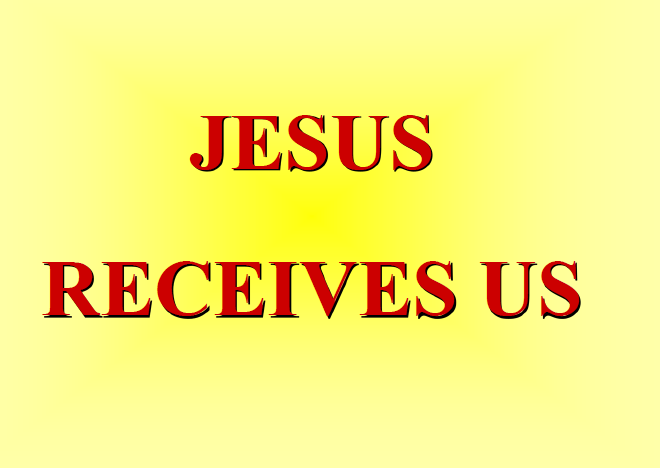 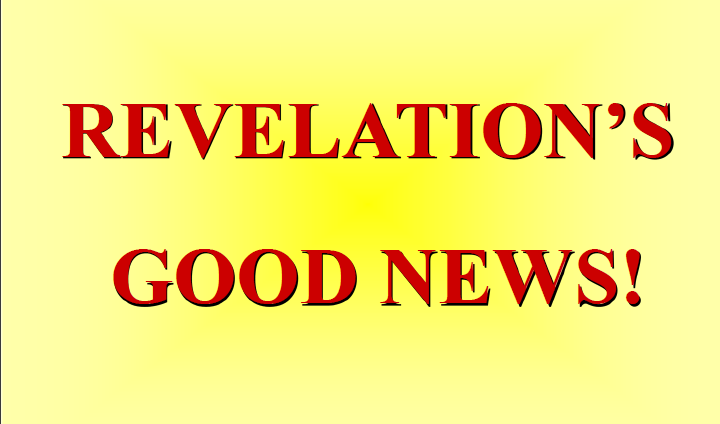 Let us start the Bible study..
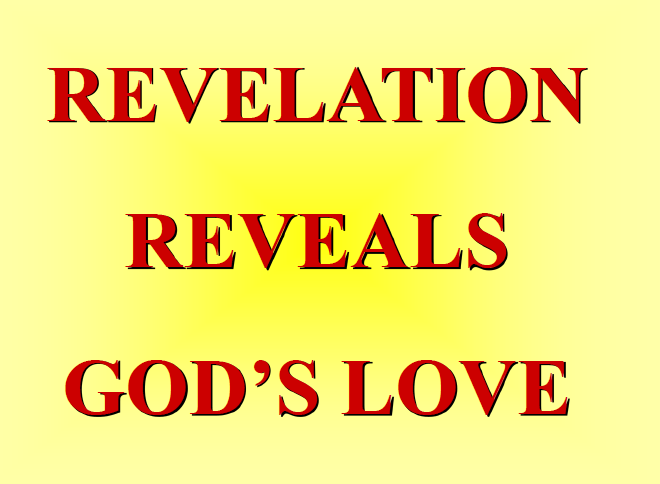 Revelation 14:6. (NLT)
6 And I saw another angel flying through the sky, carrying the eternal Good News to proclaim to the people who belong to this world—to every nation, tribe, language, and people.
Revelation 13:8. (NLT)
8 And all the people who belong to this world worshiped the beast. They are the ones whose names were not written in the Book of Life that belongs to the Lamb who was slaughtered before the world was made.
Romans 5:12. (NLT)
12 When Adam sinned, sin entered the world. Adam’s sin brought death, so death spread to everyone, for everyone sinned.
Romans 6:23. (NLT)
23 For the wages of sin is death, but the free gift of God is eternal life through Christ Jesus our Lord.
Isaiah 59:2. (NLT)
It’s your sins that have cut you off from God. Because of your sins, he has turned away and will not listen anymore.
Revelation 1:5. (NLT)
5 and from Jesus Christ. He is the faithful witness to these things, the first to rise from the dead, and the ruler of all the kings of the world. All glory to him who loves us and has freed us from our sins by shedding his blood for us.
Isaiah 53:6. (NLT)
All of us, like sheep, have strayed away. We have left God’s paths to follow our own. Yet the Lord laid on him the sins of us all.
John 3:16. (NLT)
16 “For this is how God loved the world: He gave his one and only Son, so that everyone who believes in him will not perish but have eternal life.
Revelation 1:5. (NLT)
5 and from Jesus Christ. He is the faithful witness to these things, the first to rise from the dead, and the ruler of all the kings of the world. All glory to him who loves us and has freed us from our sins by shedding his blood for us.
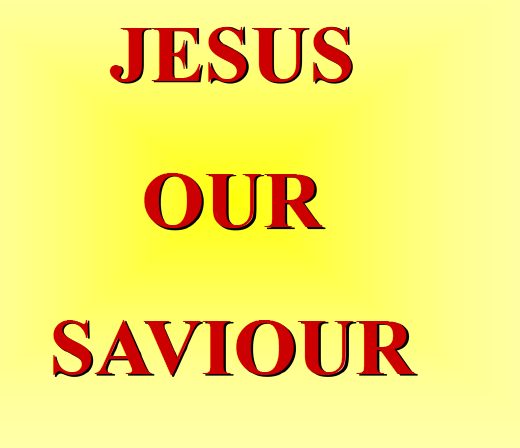 Acts 16:31. (NLT)
31 They replied, “Believe in the Lord Jesus and you will be saved, along with everyone in your household.”
Mark 16:16. (NLT)
16 Anyone who believes and is baptized will be saved. But anyone who refuses to believe will be condemned.
1 John 1:9. (NLT)
9 But if we confess our sins to him, he is faithful and just to forgive us our sins and to cleanse us from all wickedness.
Acts 3:19. (NLT)
19 Now repent of your sins and turn to God, so that your sins may be wiped away.
John 3:3-7. (NLT)
3. Jesus replied, “I tell you the truth, unless you are born again, you cannot see the Kingdom of God.” 4. “What do you mean?” exclaimed Nicodemus. “How can an old man go back into his mother’s womb and be born again?”
John 3:3-7. (NLT)
5. Jesus replied, “I assure you, no one can enter the Kingdom of God without being born of water and the Spirit. 6. Humans can reproduce only human life, but the Holy Spirit gives birth to spiritual life. 7. So don’t be surprised when I say, ‘You must be born again.’
Revelation 3:20. (NLT)
20 “Look! I stand at the door and knock. If you hear my voice and open the door, I will come in, and we will share a meal together as friends.
Ephesians 3:17-19. (NLT)
17 Then Christ will make his home in your hearts as you trust in him. Your roots will grow down into God’s love and keep you strong. 18 And may you have the power to understand, as all God’s people should, how wide, how long, how high, and how deep his love is.
Ephesians 3:17-19. (NLT)
19 May you experience the love of Christ, though it is too great to understand fully. Then you will be made complete with all the fullness of life and power that comes from God.
John 14:17. (NLT)
17 He is the Holy Spirit, who leads into all truth. The world cannot receive him, because it isn’t looking for him and doesn’t recognize him. But you know him, because he lives with you now and later will be in you.
Philippians 2:13. (NLT)
13 For God is working in you, giving you the desire and the power to do what pleases him.
Ezekiel 36:25-27. (NLT)
25 “Then I will sprinkle clean water on you, and you will be clean. Your filth will be washed away, and you will no longer worship idols. 26 And I will give you a new heart, and I will put a new spirit in you. …
Ezekiel 36:25-27. (NLT)
… I will take out your stony, stubborn heart and give you a tender, responsive heart. 27 And I will put my Spirit in you so that you will follow my decrees and be careful to obey my regulations.
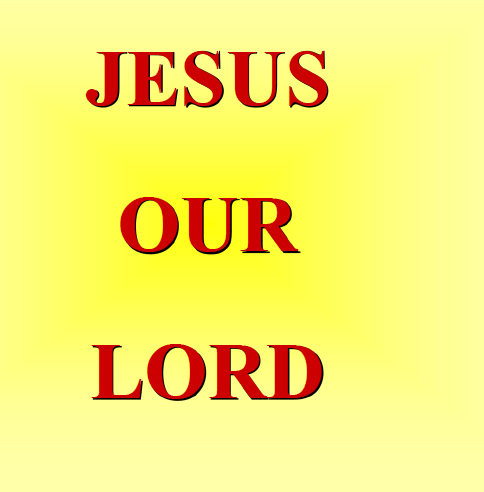 Philippians 1:6. (NLT)
6 And I am certain that God, who began the good work within you, will continue his work until it is finally finished on the day when Christ Jesus returns.
Jude 24. (NLT)
24 Now all glory to God, who is able to keep you from falling away and will bring you with great joy into his glorious presence without a single fault.
Jude 25. (NLT)
25 All glory to him who alone is God, our Savior through Jesus Christ our Lord. All glory, majesty, power, and authority are his before all time, and in the present, and beyond all time! Amen.
Matthew 7:21. (NLT)
21 “Not everyone who calls out to me, ‘Lord! Lord!’ will enter the Kingdom of Heaven. Only those who actually do the will of my Father in heaven will enter.
Matthew 5:29-30. (NLT)
29 So if your eye—even your good eye —causes you to lust, gouge it out and throw it away. It is better for you to lose one part of your body than for your whole body to be thrown into hell.
Matthew 5:29-30. (NLT)
30 And if your hand—even your stronger hand—causes you to sin, cut it off and throw it away. It is better for you to lose one part of your body than for your whole body to be thrown into hell.
Genesis 1:26-27. (NLT)
26 Then God said, “Let us make human beings in our image, to be like us. They will reign over the fish in the sea, the birds in the sky, the livestock, all the wild animals on the earth, and the small animals that scurry along the ground.”
Genesis 1:26-27. (NLT)
27 So God created human beings in his own image. In the image of God he created them;  male and female he created them..
1 Peter 1:22-23. (NLT)
22 You were cleansed from your sins when you obeyed the truth, so now you must show sincere love to each other as brothers and sisters. Love each other deeply with all your heart.
1 Peter 1:22-23. (NLT)
23 For you have been born again, but not to a life that will quickly end. Your new life will last forever because it comes from the eternal, living word of God.
Colossians 3:8-10. (NLT)
8 But now is the time to get rid of anger, rage, malicious behavior, slander, and dirty language. 9 Don’t lie to each other, for you have stripped off your old sinful nature and all its wicked deeds. 10 Put on your new nature, and be renewed as you learn to know your Creator and become like him.
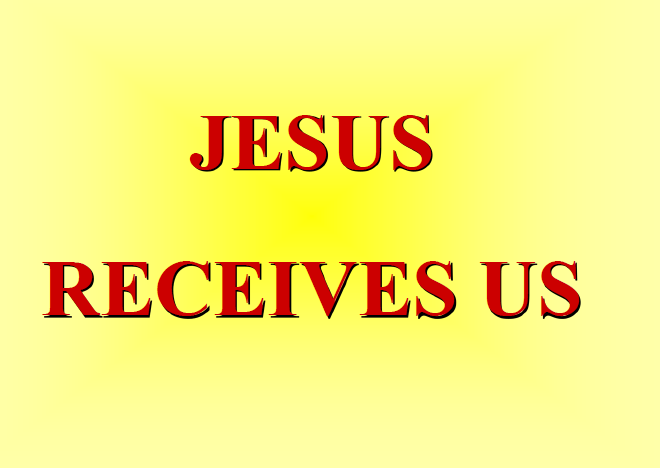 1 John 1:9. (NLT)
9 But if we confess our sins to him, he is faithful and just to forgive us our sins and to cleanse us from all wickedness.
Titus 1:2. (NLT)
2 This truth gives them confidence that they have eternal life, which God—who does not lie—promised them before the world began.
Romans 10:17. (NLT)
17 So faith comes from hearing, that is, hearing the Good News about Christ.
Matthew 4:4. (NLT)
4 But Jesus told him, “No! The Scriptures say, ‘. People do not live by bread alone,  but by every word that comes from the mouth of God.’”
Psalm 119:11. (NLT)
I have hidden your word in my heart,  that I might not sin against you.
How Do You Know When You Are Converted?“Love”
John 13:35. (NLT)
35 Your love for one another will prove to the world that you are my disciples.”
1 John 3:14. (NLT)
14 If we love our brothers and sisters who are believers, it proves that we have passed from death to life. But a person who has no love is still dead.
Matthew 5:44. (NLT)
44 But I say, love your enemies! Pray for those who persecute you!
How Do You Know When You Are Converted?“Changed”
2 Corinthians 5:17. (NLT)
. 17 This means that anyone who belongs to Christ has become a new person. The old life is gone; a new life has begun!
How Do You Know When You Are Converted?“Obedient”
1 John 3:22. (NLT)
22 And we will receive from him whatever we ask because we obey him and do the things that please him.
Romans 12:1-2. (NLT)
1. And so, dear brothers and sisters, I plead with you to give your bodies to God because of all he has done for you. Let them be a living and holy sacrifice—the kind he will find acceptable. This is truly the way to worship him.
Romans 12:1-2. (NLT)
2 Don’t copy the behavior and customs of this world, but let God transform you into a new person by changing the way you think. Then you will learn to know God’s will for you, which is good and pleasing and perfect.
How Do You Know When You Are Converted?“Witness”
Acts 4:19-20. (NLT)
19 But Peter and John replied, “Do you think God wants us to obey you rather than him? 20 We cannot stop telling about everything we have seen and heard.”
Acts 1:8. (NLT)
8 But you will receive power when the Holy Spirit comes upon you. And you will be my witnesses, telling people about me everywhere—in Jerusalem, throughout Judea, in Samaria, and to the ends of the earth.”
Mark 5:19. (NLT)
19 But Jesus said, “No, go home to your family, and tell them everything the Lord has done for you and how merciful he has been.”
Acts 4:31. (NLT)
31 After this prayer, the meeting place shook, and they were all filled with the Holy Spirit. Then they preached the word of God with boldness.
How Do You Know When You Are Converted?“Pray for Others”
Luke 11:13. (NLT)
13 So if you sinful people know how to give good gifts to your children, how much more will your heavenly Father give the Holy Spirit to those who ask him.”
Ephesians 6:18. (NLT)
18 Pray in the Spirit at all times and on every occasion. Stay alert and be persistent in your prayers for all believers everywhere.
Are You Converted ??
Romans 6:23. (NLT)
23 For the wages of sin is death, but the free gift of God is eternal life through Christ Jesus our Lord.
Isaiah 1:19-20. (NLT)
19. If you will only obey me, you will have plenty to eat. 20. But if you turn away and refuse to listen, you will be devoured by the sword of your enemies. I, the Lord, have spoken!”
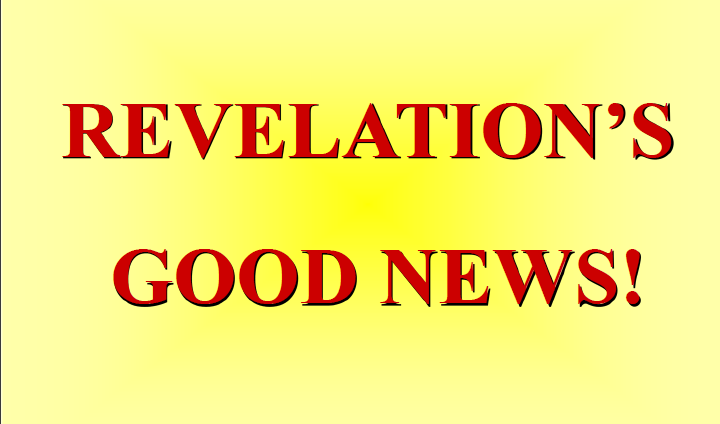 Revelation 1:18 . (NLT)
18 I am the living one. I died, but look—I am alive forever and ever! And I hold the keys of death and the grave.
Revelation 5:9. (NLT)
9 And they sang a new song with these words: “You are worthy to take the scroll and break its seals and open it. For you were slaughtered, and your blood has ransomed people for God from every tribe and language and people and nation.
Revelation 7:14. (NLT)
14 And I said to him, “Sir, you are the one who knows.” Then he said to me, “These are the ones who died in the great tribulation. They have washed their robes in the blood of the Lamb and made them white.
Revelation 19:8. (NLT)
8. She has been given the finest of pure white linen to wear.”  For the fine linen represents the good deeds of God’s holy people
Revelation 14:6. (NLT)
6 And I saw another angel flying through the sky, carrying the eternal Good News to proclaim to the people who belong to this world—to every nation, tribe, language, and people.
Revelation 21:6. (NLT)
6 And he also said, “It is finished! I am the Alpha and the Omega—the Beginning and the End. To all who are thirsty I will give freely from the springs of the water of life.
Revelation 22:17. (NLT)
17 The Spirit and the bride say, “Come.” Let anyone who hears this say, “Come.” Let anyone who is thirsty come. Let anyone who desires drink freely from the water of life.
.
END
Let us Prayto close the Bible study.
Don’t Be Afraid to Follow Jesus!“If you love Him, keep His commandments”